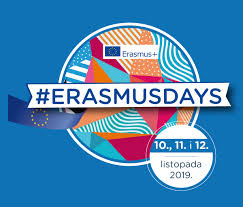 Erasmus Days 2018
EKONOMSKA ŠKOLA BRAĆA RADIĆ ĐAKOVO, CROATIA
WE PRESENTED TO OUR GUESTS ALL OUR ERASMUS+ PROJECTS AND MOBILITIES
WE PARTICIPATED IN KA102, HA105, KA 116, KA201, KA219 AND KA229ERASMUS PROJECTS